Tejsav előállítása Lactobazillus Delbrueckii által
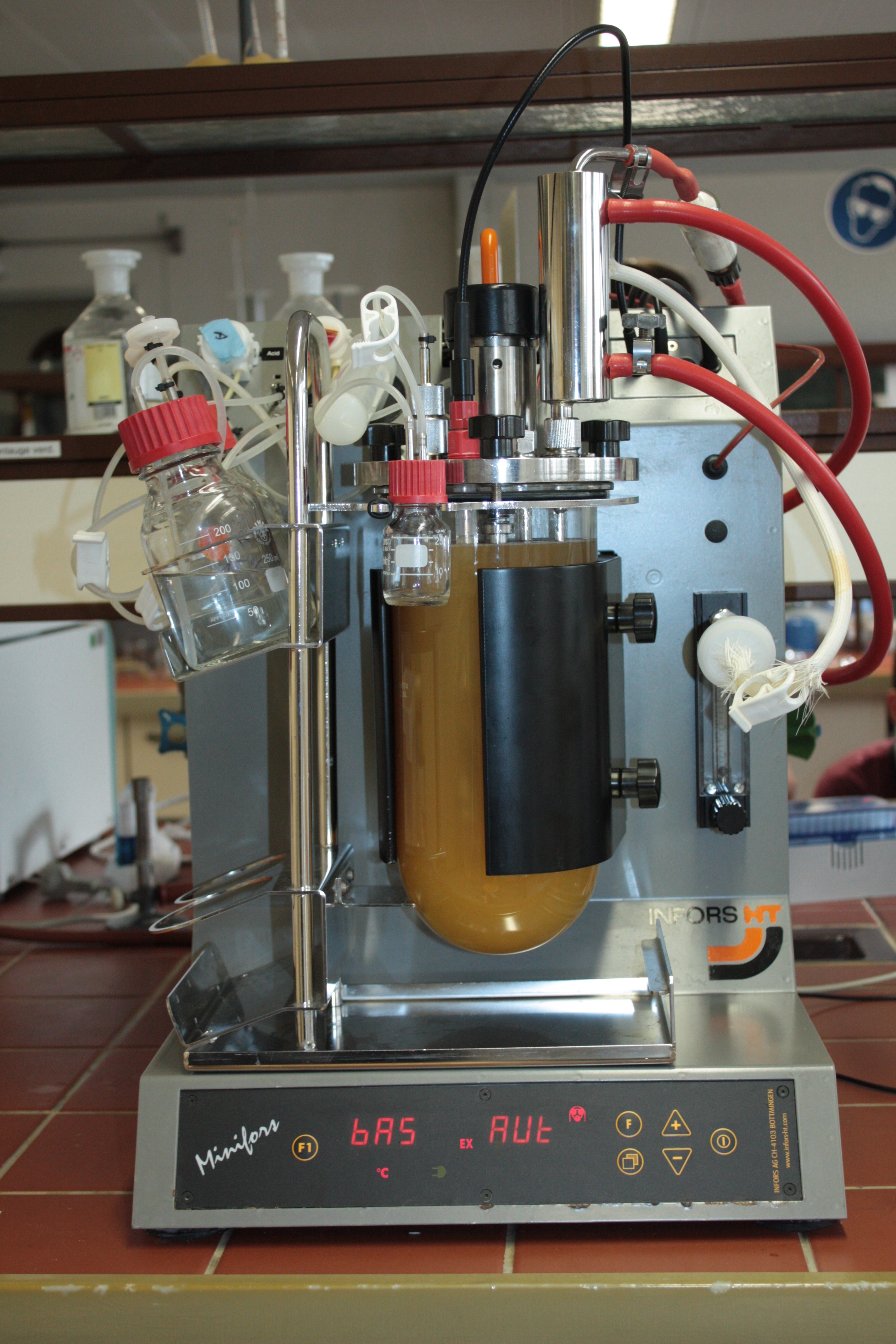 1. Táptalaj előkészítése
1.1	Oldjuk fel az alábbi összetevőket 1 liter desztillált vízben

Proteóz peptón 3          10.0g
Marhahús kivonat         10.0g
Élesztő                             5.0g
D-glükóz                          20.0g
Poliszorbát 80                 1.0g
Ammónium-citrát          2.0g
Nátrium-acetát               5.0g
Magnézium-szulfát         0.1g
Mangán-szulfát               0.05g
Dikálium-foszfát              2.0g
PH=5.5 +/- 0.2 25°C-on
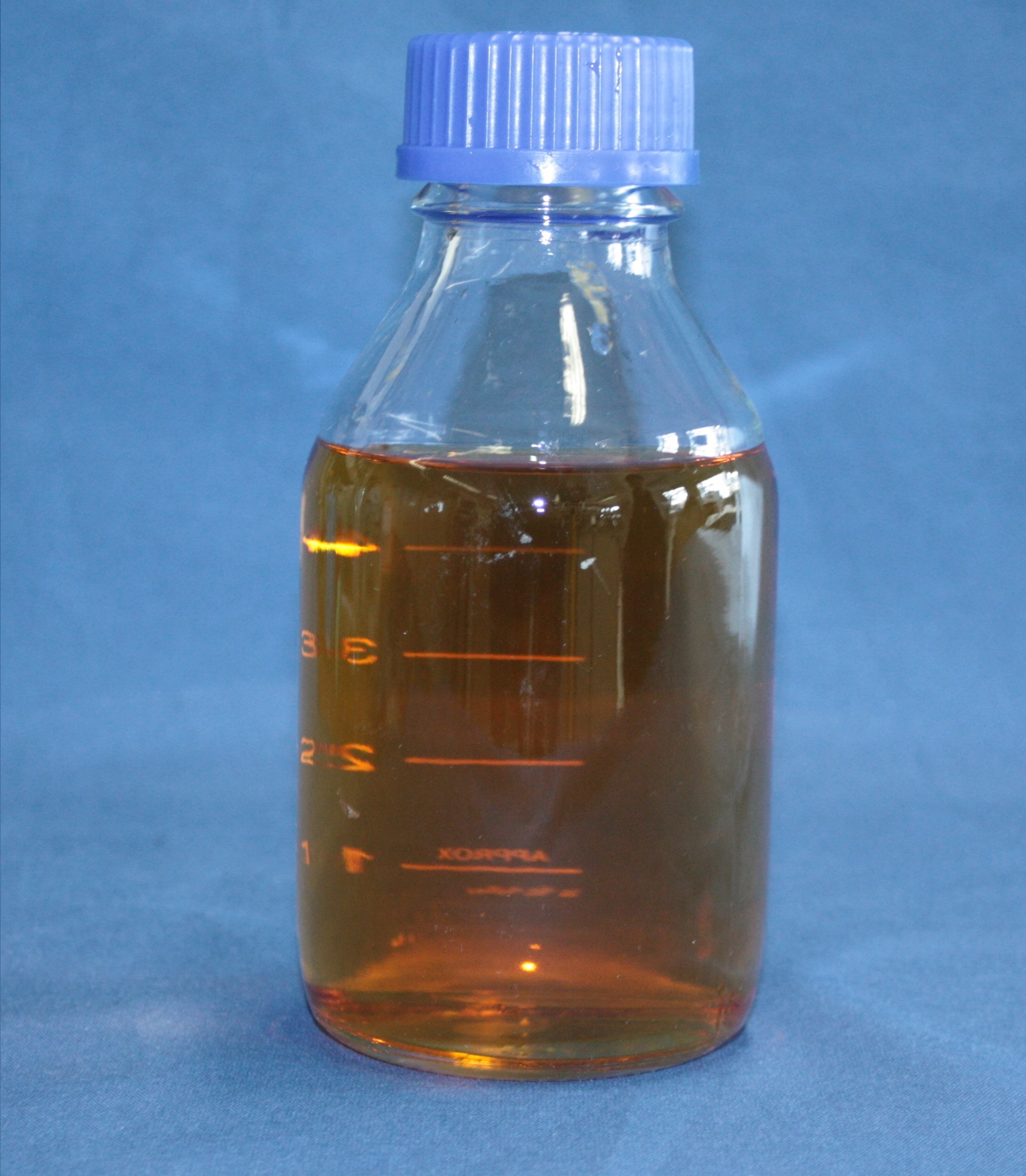 Sterilizáció
1.2	 Sterilizáljuk 120°C-on táptalajt egy autoklávban a 20 percig
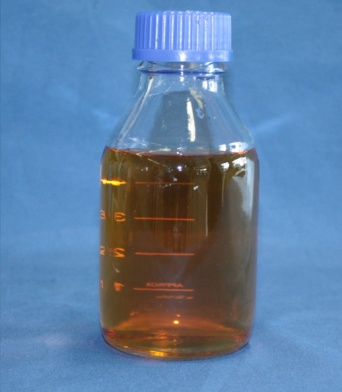 2. Készítsük elő a közeget éjszakára
2.1 	Oltsuk be a táptalaj 200 ml-ét Lactobacillus delbureckii-vel vagy L. plantarum-mal
2. Készítsük elő a közeget éjszakára
2.2  	 Keltessük a táptalajt 37°C-on egy éjszakán keresztül, amíg nem jelentkezik látható zavarosság.
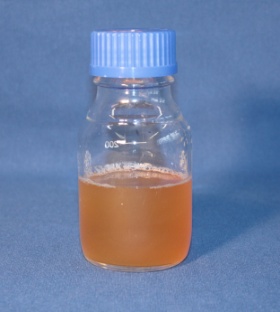 3. A fermentáció előkészítése
3.1  A fermentáció a következő közegben történik:- 37 °C –os víz- 100 rpm-es keverés- pH 5.0-6.0
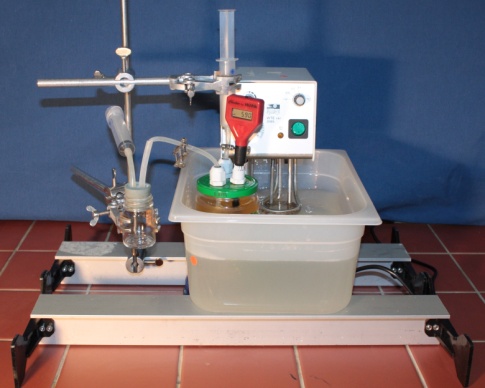 3. A fermentáció előkészítése
3.2 	Oltsuk be az erjesztett közeget az éjkszaka előkészített anyaggal 10:1 arányban

1. lépés: 
		Vegyünk egy mintát az erjesztőből to  - nál és mérjük meg a következőket fotométerrel:
		- Optikai sűrűség 600 nm-en,
		- Tejsav és glükóz koncentrációt 340 nm-en
4. Fermentáció
4. Fermentáció
4.1	Erjesszük 2 napig 37 °C-on nagyjából 5,5 pH-n.
		A keletkezett tejsav semlegesítésére adjunk 2 mol NaOH-t.
4. Fermentáció
2. lépés:
A fermentáció alatt vegyünk 2 óránként mintát az erjesztőből és mérjük meg a glükóz és tejsav koncentrációját valamint az optikai sűrűséget.
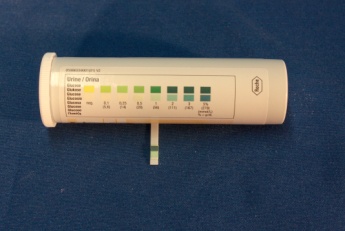 4. Fermentáció
Ha a glükóz elfogyott, tápláljuk a közeget 180 g/L glükóz oldattal, hogy a koncentráció 10 g/L legyen.